教職員用研修プログラム（２）いじめを早期に発見するために
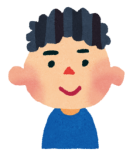 「高知家」いじめ予防等プログラム
高知県教育委員会　人権教育・児童生徒課
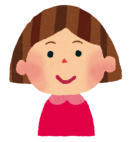 1
[Speaker Notes: 教職員用研修プログラム（２）いじめを早期に発見するために]
いじめの早期発見の基本
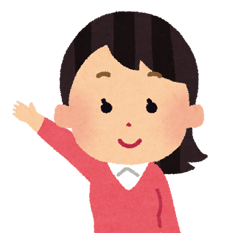 早期発見の基本
■　児童生徒のささいな変化に気づく

■　気づいた情報を確実に共有
児童生徒の変化に気づかない

気づいても、そのまま見過ごす

相談を受けながらも対応を先延ばし
3
[Speaker Notes: ・いじめの早期発見の基本として、児童生徒のささいな変化に気づくことと、気づいた情報を確実に組織で共有する、この２点がポイントとなります。

・また、児童生徒の変化に全く気づかない、児童生徒の変化に気づいてもそのまま見過ごす、児童生徒から相談を受けたにもかかわらず対応を先延ばしにするといった対応は、事態を深刻化させるおそれがあり、深刻な状態になってから対応をすることになると、収拾がつかず、解決するまでに膨大な時間を要することになります。
その間、被害者やその保護者はずっとつらい思いを抱え続けることになります。早期発見することは、早期に解決することにつながり、そのためには適切な対処が求められます。
そのことについて、詳しく説明していきます。]
重大事案に至ったいじめの多くは・・・
■　何も気づかなかった
■　いじめの捉えができていない
■　子ども同士で解決できるトラブルと考
　　えている
■　情報を放置、問題ではないと判断
深刻化・・・
「早期認知」　「早期対応」が重要
4
[Speaker Notes: ・重大事案に至ったいじめには、
（■を読む）教員が、児童生徒の変化に何も気づかなかったケースや、
（■を読む）気づいたけれども、いじめと捉えなかったケース、
（■を読む）この程度なら大丈夫、自分で解決できるだろう。あるいは、そもそも教員がいじめは子ども同士で解決できると思い込んでしまっているケース
（■を読む）その情報を問題ではないと勝手に判断し、放置したこと
が、子どもの心身を深く傷つけたり、子どもが不登校になり、学校に復帰できなくなったりといった、かなり深刻なケースに至っていることが高知県内でも起こっています。
そのため、長期間に渡って子どもの支援やいじめの調査被害を受けた保護者から、学校の対応の不備を指摘され、その後長期間にわたって
・いじめの深刻化を防ぐためには、早期に認知することが重要であり、そうすることで、早期に対応することができるようになります。]
子どもたちのどのような様子からいじめを発見できるか、話し合ってみましょう。
授業
休み時間、昼食時間
部活動
清掃時間
その他　

　　様々な場面を想定して考えてみましょう。
5
[Speaker Notes: では、子どもたちのどのような様子からいじめを発見できるか、グループで話し合ってみましょう。

・授業
・休み時間、昼食時間
・部活動
・清掃時間
・その他
様々な場面を想定して考えてみましょう。]
いじめに気づく視点　例
学級担任・副担任

欠席や遅刻が多くなる。

表情が暗い、元気がない。

友達にいじられても愛想笑いをする。

成績が下がる。

生活ノート、クラス日誌

クラスの役割を請け負うことが多い。　など
6
[Speaker Notes: いじめに気づく視点として、これらのことが考えられます。
（■を読む）]
いじめに気づく視点　例
教科担当・部活動担当

部活動を休むことが多い。

準備や片付けが同じ子どもに偏っている。

忘れ物が多い。

道具を紛失する。　など
7
[Speaker Notes: （■を読む）]
いじめに気づく視点　例
その他

頻繁に保健室を訪れる。

本人からの訴え

他の児童生徒からの訴え

保護者からの訴え

学校生活アンケート

休み時間にいつも1人で過ごしている。　など
8
[Speaker Notes: （■を読む）]
気になる変化　　気になる行為
※遊びやふざけあいに
　見えるものも含む
付箋紙等に簡単にメモ　　５W１H
（いつ、どこで、誰が、誰と、何を、どのように）
職員がいつでも共有できるように
毎日集約
必要に応じ関係者を招集
対応について検討
9
[Speaker Notes: ・先程意見を出してもらったような気になる変化や行動が見受けられたら（遊びやふざけあいにみえるものも含む）、その情報を共有することが重要です。
・情報共有するための仕組みを構築し、やり方を全教員に周知します。
・得た情報を、毎回、パソコンに入力するのはかなりの負担となるため、付箋やメモ用紙に書いて集約担当教員に渡す方法でも構いません。
・その際、いつ、どこで、誰が、誰と、何を、どのように、と簡潔にかつ、必要な情報に抜かりがないようにすることが大切です。
・集約担当の教員が毎日その情報をまとめ、必要に応じて関係教員を集め、対応についての検討をするようにするとよいです。]
子どもや学級の様子を知る
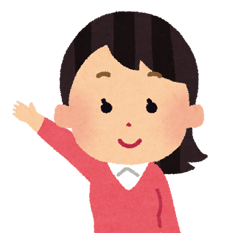 いじめの早期発見
子どもや学級の様子を知る
教職員のアンテナの感度を上げる
情報交換のシステム化
・日々の観察
・観察の視点
・生活ノート
教育相談
年2回以上実施する
定期的なアンケートの実施
11
[Speaker Notes: ・早期発見のために、まず児童生徒理解に積極的に努める必要があります。

・一人ひとりの子どもの通常の状態を理解してこそ、その変化にいち早く気づくことができます。
・子どもたちとともに過ごす機会を積極的に設けることは、いじめ発見に効果があります。

・保護者と日頃からコメントのやりとりで連絡を密にすることで、信頼関係が構築できます。
・気になる内容に関しては、教育相談や家庭訪問等、迅速に対応することも信頼関係の構築につながります。

・情報交換、気軽に相談できる雰囲気づくり・肯定的面談など、学校全体で子どもを見るというシステムを作り、情報交換する場を設定することも大切です。

・いじめのアンケートは年間２回以上をお願いしています。
・いじめられている子どもにとっては、その場で記入することが難しい状況も考えられます。
実施方法については、記名、無記名、持ち帰り等配慮することが必要です。]
保護者からの協力
■　家庭で気になった様子はないか

■　保護者からの相談を受け入れる体制
地域の方から通学時の様子を寄せてもらえる体制
12
[Speaker Notes: ・保護者からの協力も必要です。
・子どものことで気になった様子があれば、相談してもらえるようにすることや、保護者が相談しやすい体制を整えることが必要です。
・また、地域の方とも連携を密にし、通学時の様子など、話してもらえる体制づくりも有効です。
・教員だけの目で児童生徒の情報をとらえるよりも、いろいろな人たちから情報を寄せてもらえるようにすることが、いじめの早期発見につながります。]
「目に見えにくいいじめ」
「暴力を伴わないいじめ」
大人が発見するのは限界がある？
児童生徒から気軽に相談される工夫
■　子どもの生活を把握するためのアンケート

■　定期的な個人面談
13
[Speaker Notes: ・目に見えにくいいじめや、暴力を伴わないいじめは、大人が発見するのには限界があります。
・そのような捉えにくいいじめについても、発見しやすくするためには、児童生徒の方から気軽に相談できる体制をつくることが求められます。
・例えば、子どもの生活を把握するためのアンケートであったり、定期的な個人面談が挙げられます。]
■被害者が自ら相談することは難しい・・・
■第三者に話すことは苦痛・屈辱と考える
　 子どももいる
児童生徒が相談してくれた
■　うるさがられた
■　「後で話を聞く。」と後回し
裏切られた・・・
思いを踏みにじられた・・・
14
[Speaker Notes: ・しかし、いじめの被害者が自ら大人に相談することは勇気がいることです。
・中には、第三者に自分のつらい思いを話すことは苦痛・屈辱と考える子どももいます。
・ここで重要なことは、児童生徒が相談してくれたことに対し、うるさくあしらったり、相談を後回しにしたりすると、児童生徒からすると「裏切られた、思いを踏みにじられた」と思うようになり、学校・教員への不満や不信を抱くことになります。
・結果的に2度と悩みを相談してくれなくなることも考えられます。]
アンケートや教育相談は「早期発見」のため？
■　「早期発見」につなげることは可能

■　それだけで「早期発見」は無理

■　正直に答えるとは限らない

■　アンケート実施後に被害があると把握で
　　 きない
大人たちが子どもの声に耳を傾け、真剣に受け止める気持ちがあることを伝える機会や場
結果的に「早期発見」、加害者への抑止
[Speaker Notes: ・学校生活アンケートや、個人面談などの教育相談は、いじめの早期発見に繋げることは可能であるが、それだけでは早期発見を行うのはもちろん無理です。
・児童生徒が、質問に正直に答えるとは限らないし、アンケート実施後にいじめ被害があると、そのことについては把握できません。
・しかし、学校生活アンケートや教育相談は、大人たちが子どもの声に耳を傾け、子どもたちが抱えている悩みに真剣に受け止める気持ちがあることを伝える機会や場になるため、それが結果的にいじめの早期発見だけでなく、加害者の抑止にもつながります。]
多くの児童生徒が被害者にも加害者にもなる
アンテナを張り、きめ細かな観察
子どもたちの些細な変化への気づき
いじめを積極的な認知し、子どもの尊厳を守る取組へ
《主な発見方法》
◆授業中・休み時間・部活動中・登下校時の日常観察
◆本人・保護者・友人・地域・相談機関等からの連絡や相談
◆個人面談やスクールカウンセラーによる面接
◆定期的な学校生活アンケートへの記述
◆遅刻・欠席の状況
◆保護者との対話や家庭訪問時の様子　　など
[Speaker Notes: ・最後に、どの学校にもいじめは起きる、多くの児童生徒がいじめの被害者にも加害者にもなることを、全教員が念頭に置き、アンテナを張り、きめ細かな観察を行うことで、子どもたちの些細な変化に気づくことができ、早期発見、早期対応、早期解決につながります。
・いじめを積極的に認知していくことが、子どもたちを見守っていることにつながり、皆が安心安全に学校生活を送れる第１歩となります。]
学校生活アンケートについて（公立学校）
・「学校生活アンケート（いじめについてのアンケート）」を　
　実施することにより、子どものいじめの現状や心の状態を定
　期的に把握し、早期発見・初期対応・早期解消に有効。
・アンケートの実施後、その結果をもとに個人面談（二者面談
　等）を行うことは子どもの悩みに気付いたり、ボイスシャ
　ワーで信頼関係を築いたりすることに役立てられる。
・調査結果をいじめ等に係る取組や教育活動の成果の検証に生
　かし、いじめ等を生じさせない未然防止の取組につなぐ。

【留意点】
・学校生活アンケートは１２月までに２回以上の実施
・アンケートは、子どもの実態や発達段階に合わせてアンケー　
　トを選択するなど、学校の実情に合わせること
・部活動についても調査ができる設問により部活動におけるい
　じめの実態把握に活用
[Speaker Notes: ・「学校生活アンケート（いじめについてのアンケート）」を実施することにより、子どものいじめの現状や心の状態を定期的に把握し、早期発見・初期対応・早期解消に有効です。
・アンケートの実施後、その結果をもとに個人面談（二者面談等）を行うことは子どもの悩みに気付いたり、ボイスシャワーで信頼関係を築いたりすることに役立てられます。
・調査結果をいじめ等に係る取組や教育活動の成果の検証に生かし、いじめ等を生じさせない未然防止の取組につなぐことができます。]
お疲れ様でした
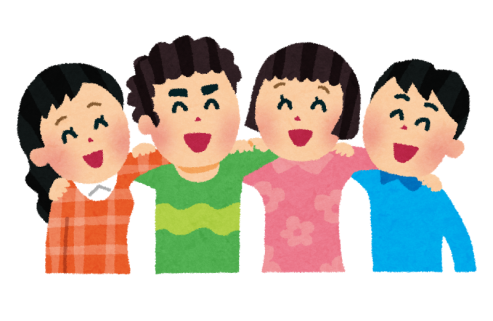 18